علوم اول ابتدایی
به نام خالق یکتا
علوم اول ابتدایی
درس سوم 
   
استان کرمانشاه
معاونت آموزش ابتدایی ناحیه 3

زهرا شاهمرادی

1399
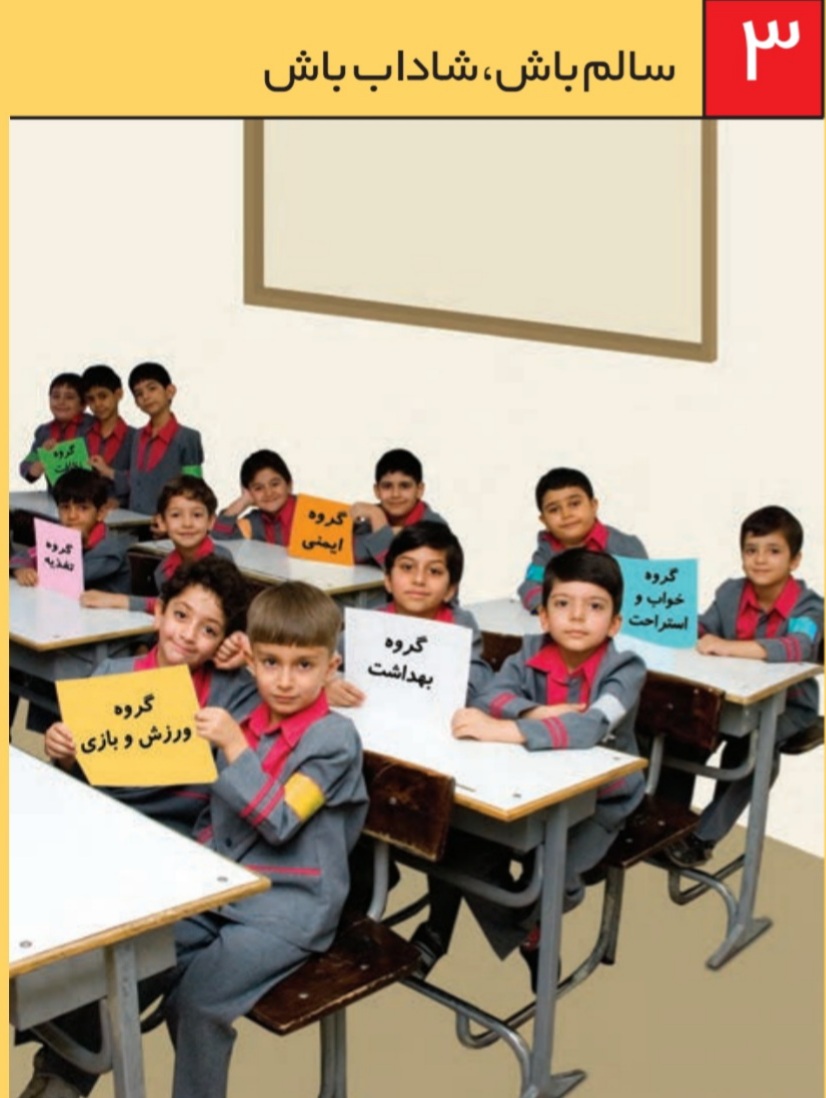 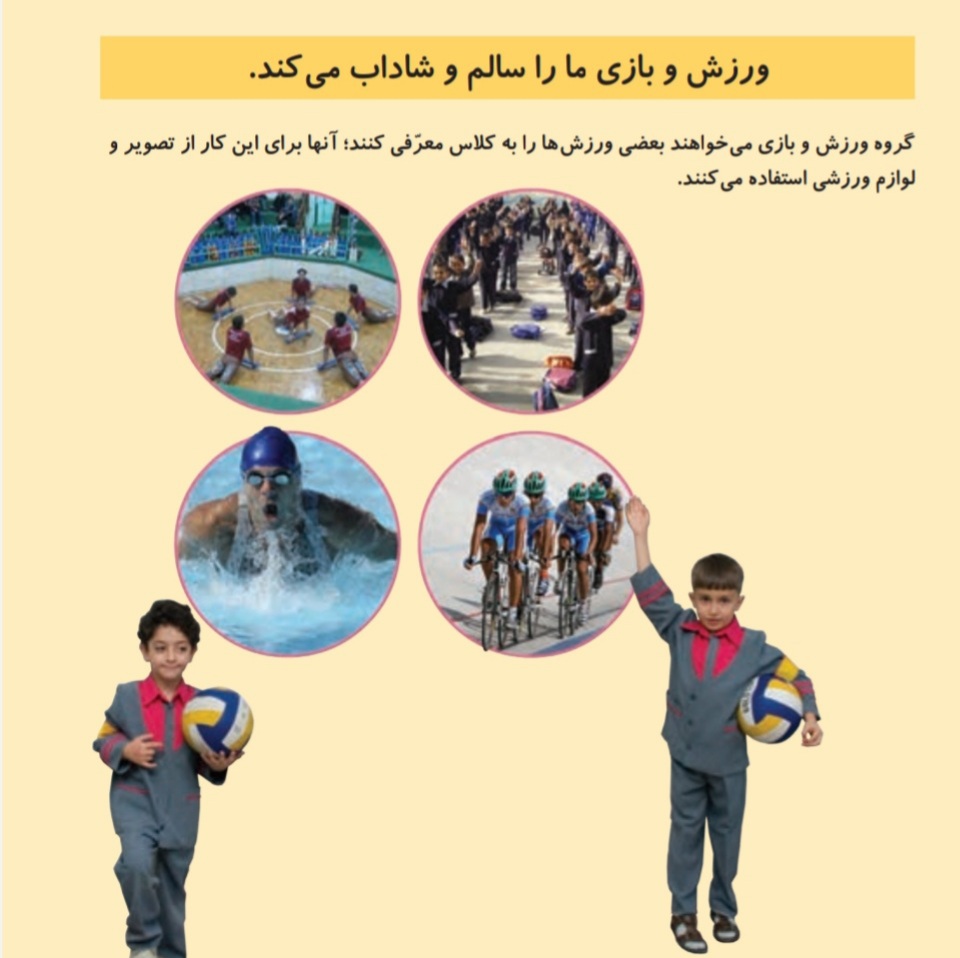 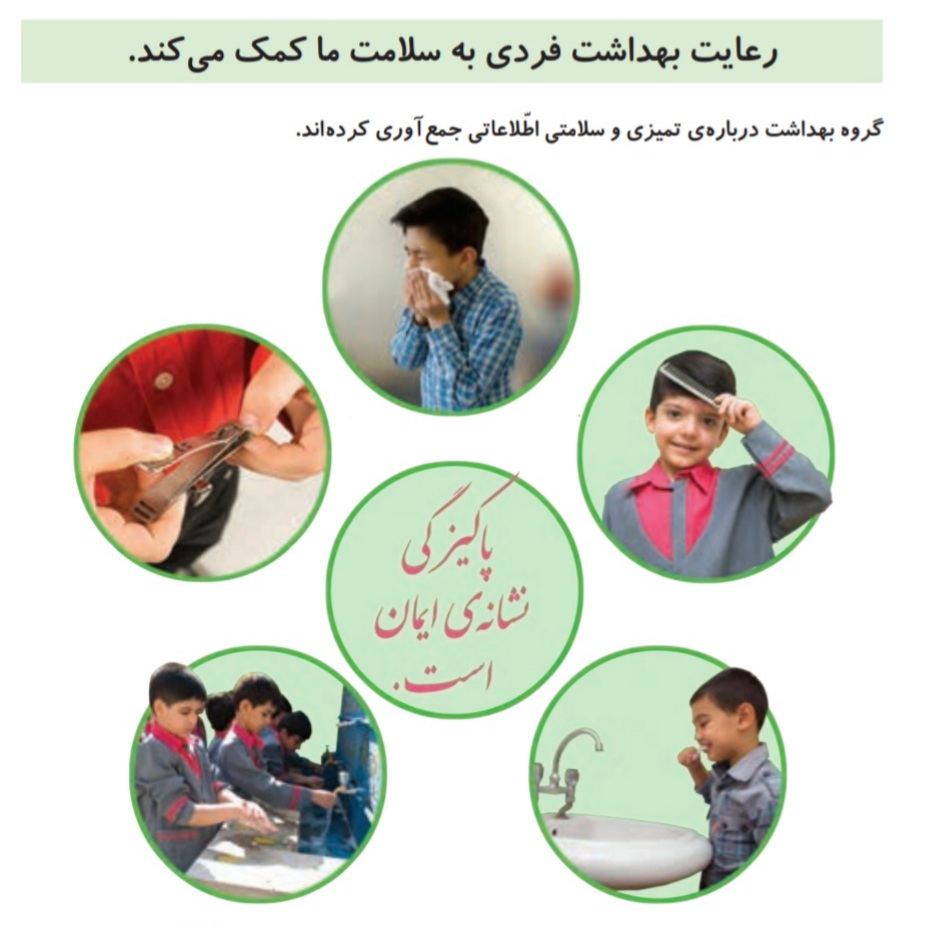 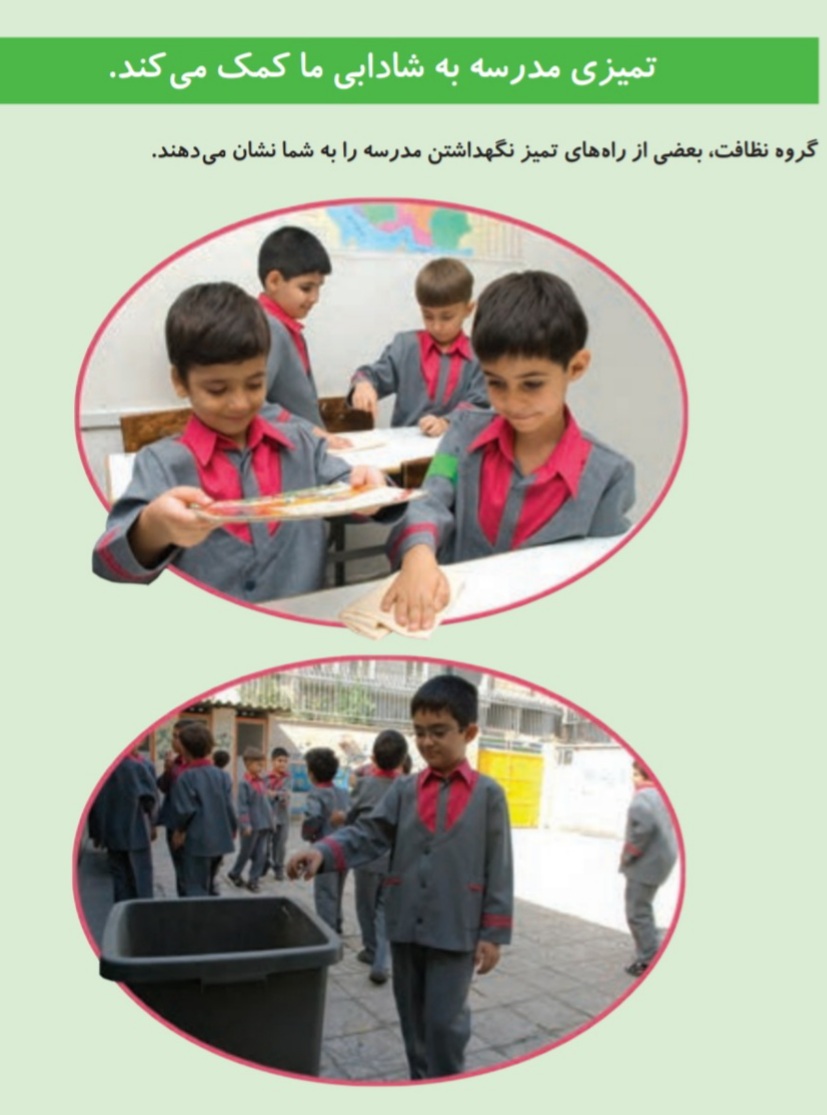 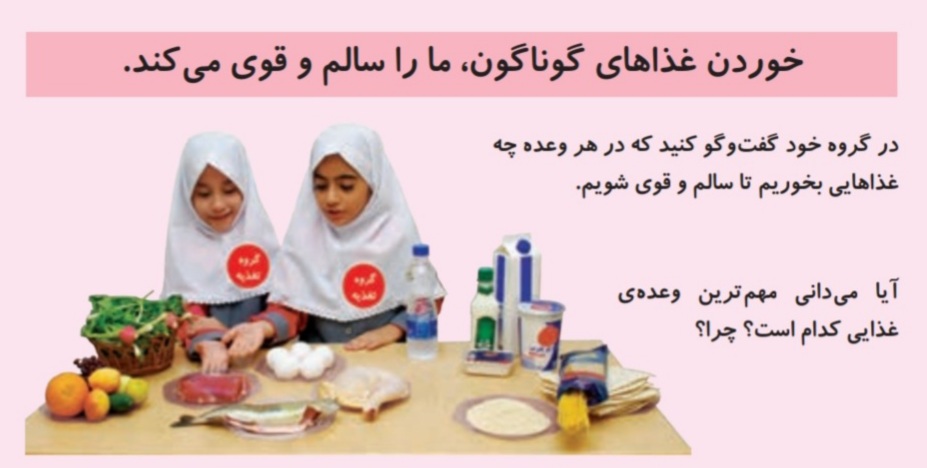 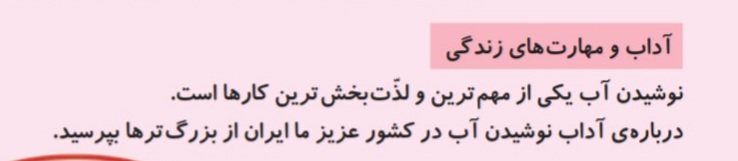 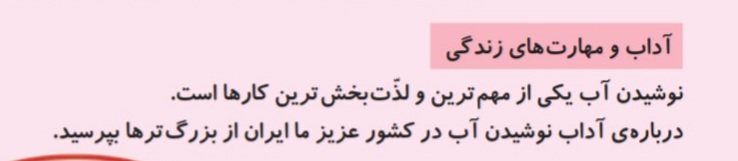 گلهای خوبم خوراکی های خودتون رو به دو دسته طبقه بندی کنید:
مفید
و
غیر مفید
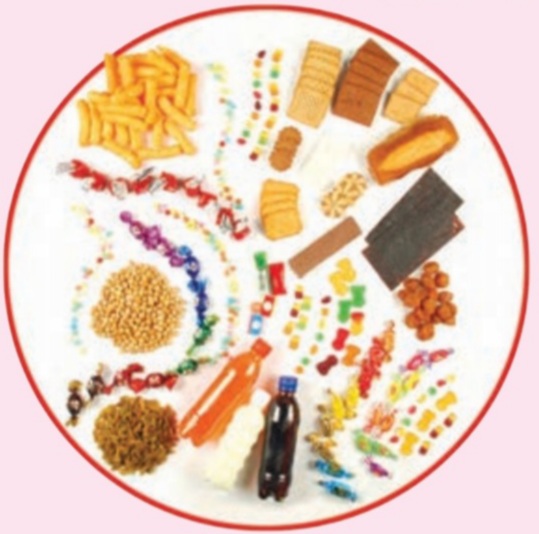 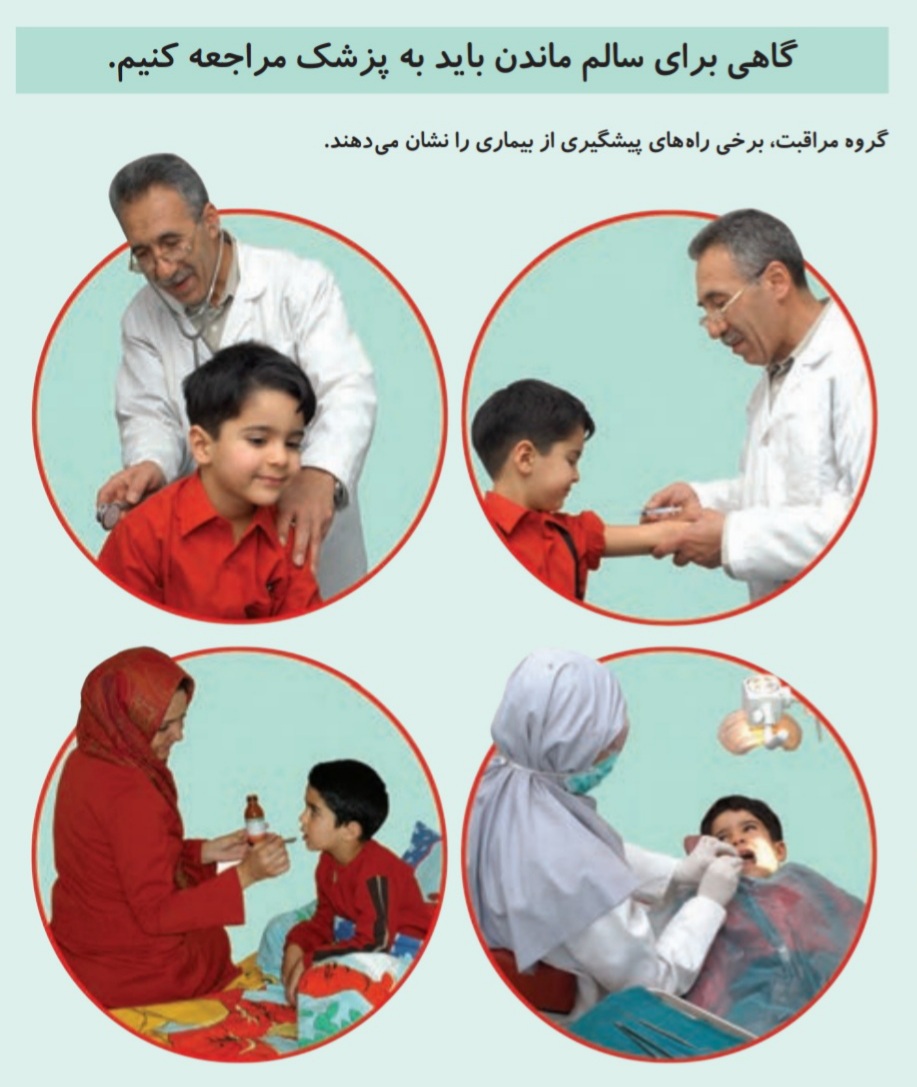 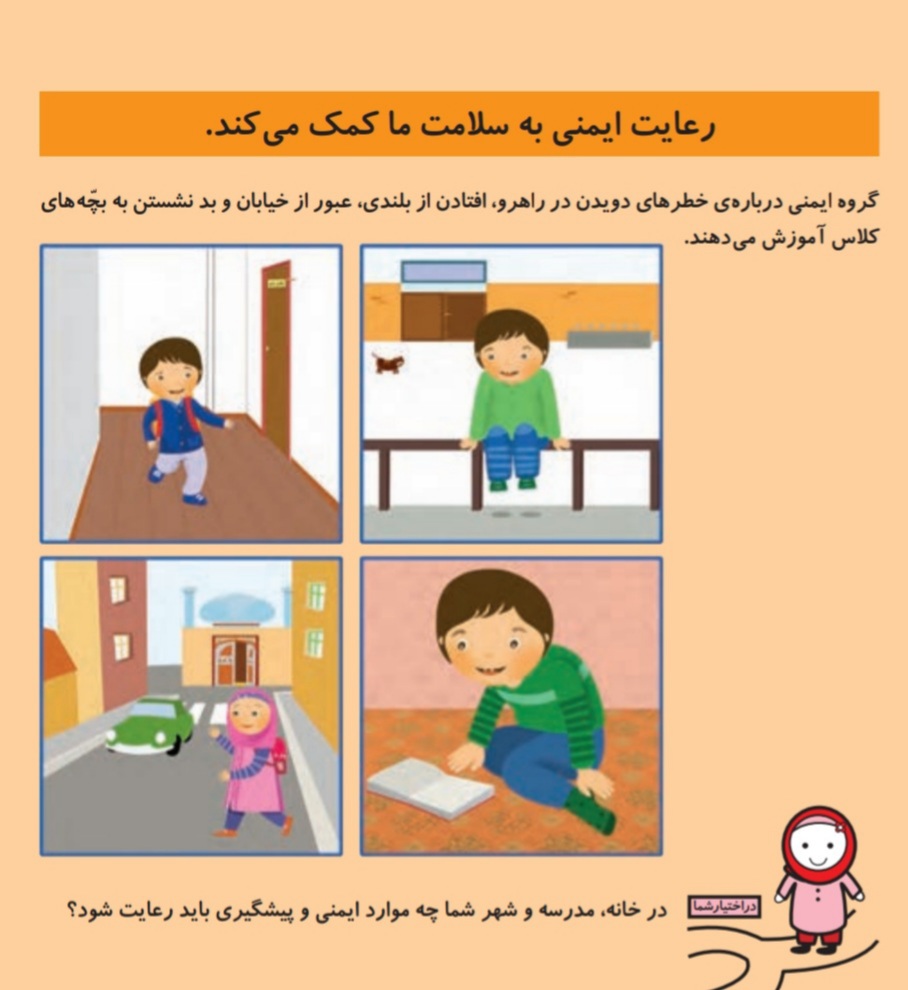 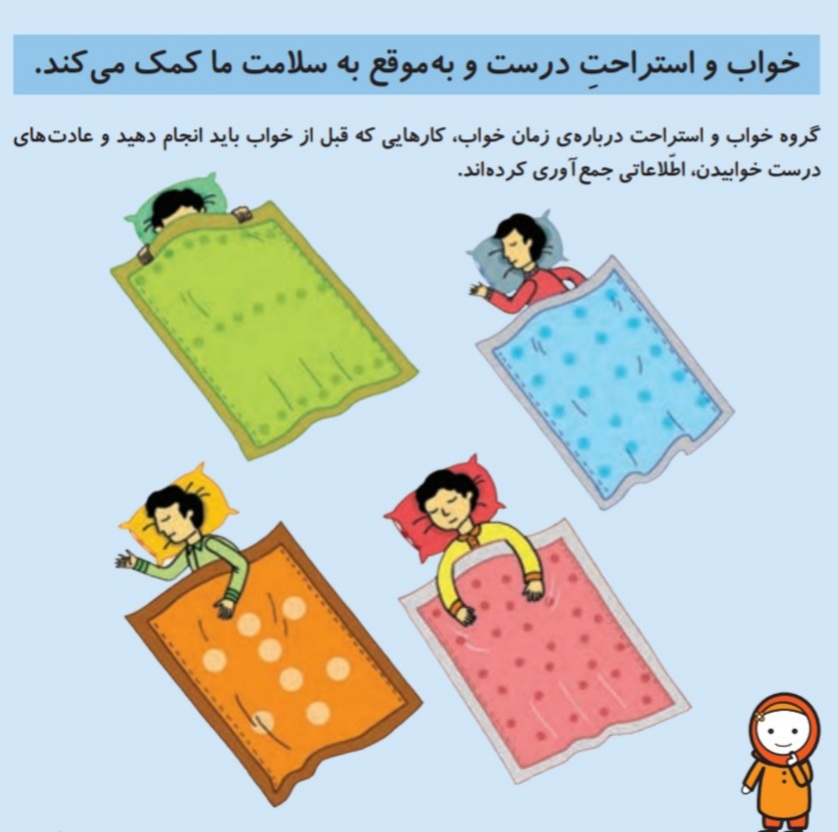 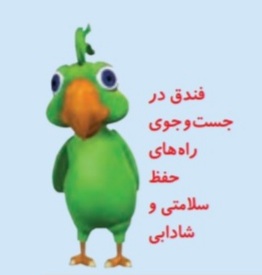 بچه های عزیزم لطفا چهار نکته ی بهداشتی را بگویید که رعایت کردن آنها به حفظ سلامتی ما کمک می کند.
دلبندان من همیشه سالم و شاداب باشید